17,а. Подобие треугольников. Первый признак подобия треугольников
[Speaker Notes: В режиме слайдов ответы появляются после кликанья мышкой]
Два треугольника называются подобными, если углы одного соответственно равны углам другого и соответствующие стороны пропорциональны. Коэффициент пропорциональности называется коэффициентом подобия.
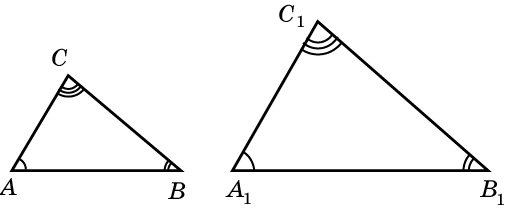 [Speaker Notes: В режиме слайдов ответы появляются после кликанья мышкой]
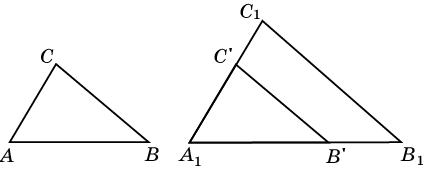 Отложим на луче А1В1 отрезок А1В', равный АВ, и проведем прямую В'С', параллельную В1С1. Треугольники А1B'C' и АВС равны (по второму признаку равенства треугольников). По теореме о пропорциональных отрезках имеет место равенство                   
	Следовательно, имеем равенство                  
Аналогичным образом доказывается, что имеет место равенство                   		Следовательно, треугольники подобны.
Теорема. (Первый признак подобия.) Если два угла одного треугольника равны двум углам другого треугольника, то такие треугольники подобны.
[Speaker Notes: В режиме слайдов ответы появляются после кликанья мышкой]
Вопрос 1
Какие треугольники называются подобными?
Ответ: Два треугольника называются подобными, если углы одного соответственно равны углам другого и соответствующие стороны пропорциональны.
[Speaker Notes: В режиме слайдов ответы появляются после кликанья мышкой]
Вопрос 2
Сформулируйте первый признак подобия треугольников.
Ответ: Если два угла одного треугольника равны двум углам другого треугольника, то такие треугольники подобны.
[Speaker Notes: В режиме слайдов ответы появляются после кликанья мышкой]
Вопрос 3
Подобны ли любые два: а) равносторонних треугольника; б) равнобедренных треугольника; в) равнобедренных прямоугольных треугольника?
Ответ: а) Да;
б) нет;
в) да.
[Speaker Notes: В режиме слайдов ответы появляются после кликанья мышкой]
Упражнение 1
Выясните, подобны ли треугольники, изображенные на рисунке?
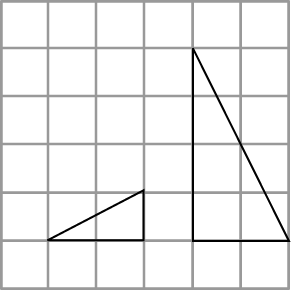 Ответ: Да.
[Speaker Notes: В режиме слайдов ответы появляются после кликанья мышкой]
Упражнение 2
Выясните, подобны ли треугольники, изображенные на рисунке?
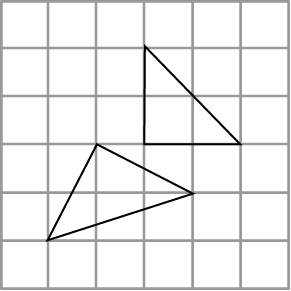 Ответ: Да.
[Speaker Notes: В режиме слайдов ответы появляются после кликанья мышкой]
Упражнение 3
На рисунке укажите все подобные треугольники.
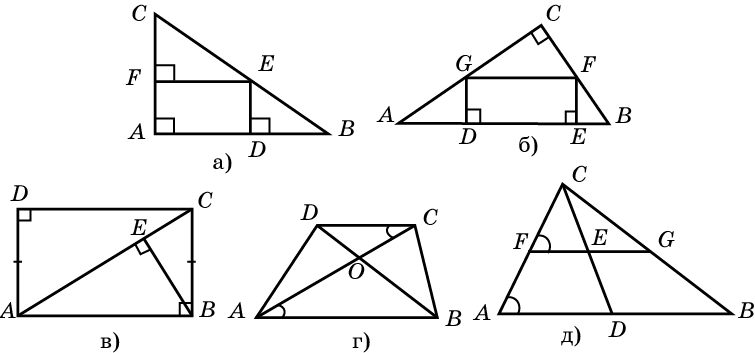 Ответ: а) ABC, FEC, DBE;
б) ABC, GFC, AGD, FBE;
в) ABC, CDA, AEB, BEC;
г) AOB, COD;
д) ABC и FGC; ADC и FEC; DBC и EGC.
[Speaker Notes: В режиме слайдов ответы появляются после кликанья мышкой]
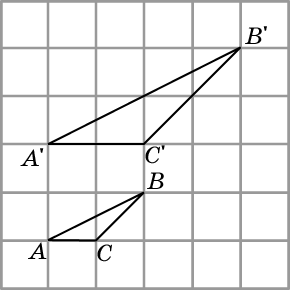 Ответ:
Упражнение 4
Изобразите треугольник A’B’C’, подобный данному треугольнику ABC, с коэффициентом подобия 2.
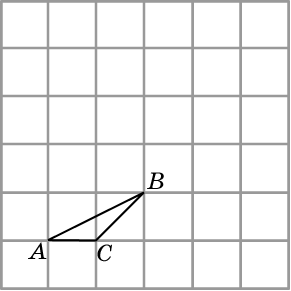 [Speaker Notes: В режиме слайдов ответы появляются после кликанья мышкой]
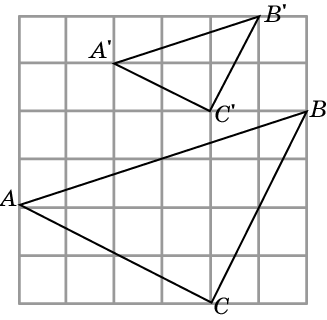 Ответ:
Упражнение 5
Изобразите треугольник A’B’C’, подобный данному треугольнику ABC, с коэффициентом подобия 0,5.
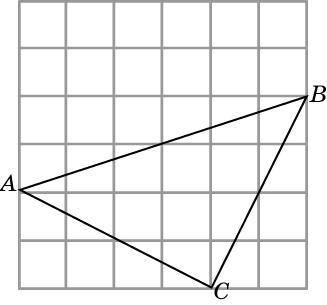 [Speaker Notes: В режиме слайдов ответы появляются после кликанья мышкой]
Упражнение 6
Стороны треугольника равны 5 см, 8 см и 10 см. Найдите стороны подобного ему треугольника, если коэффициент подобия равен: а) 0,5; б) 2.
Ответ: а) 2,5 см, 4 см и 5 см;
б) 10 см, 16 см и 20 см.
[Speaker Notes: В режиме слайдов ответы появляются после кликанья мышкой]
Упражнение 7
Подобны ли прямоугольные треугольники, если у одного из них есть угол 40о, а у другого 50о?
Ответ: Да.
[Speaker Notes: В режиме слайдов ответы появляются после кликанья мышкой]
Упражнение 8
Два треугольника подобны. Два угла одного треугольника равны 55о и 80о. Найдите наименьший угол второго треугольника.
Ответ: 45о.
[Speaker Notes: В режиме слайдов ответы появляются после кликанья мышкой]
Упражнение 9
В подобных треугольниках АВС и А1В1С1 АВ = 8 см, ВС = 10 см, А1В1 = 5,6 см, А1С1 = 10,5 см. Найдите АС и В1С1.
Ответ: AC = 15 см, B1C1 = 7 см.
[Speaker Notes: В режиме слайдов ответы появляются после кликанья мышкой]
Упражнение 10
Ответ: AC = 4 м, B1C1 = 14 м.
[Speaker Notes: В режиме слайдов ответы появляются после кликанья мышкой]
б) 8    см, 5 см, 11    см;
Упражнение 11
Стороны треугольника относятся как 5:3:7. Найдите стороны подобного ему треугольника, у которого: а) периметр равен 45 см; б) меньшая сторона равна 5 см; в) большая сторона равна 7 см; г) разность большей и меньшей сторон составляет 2 см.
Ответ: а) 15 см, 9 см, 21 см;
в) 5 см, 3 см, 7 см;
г) 2,5 см, 1,5 см, 3,5 см.
[Speaker Notes: В режиме слайдов ответы появляются после кликанья мышкой]
Упражнение 12
У двух равнобедренных треугольников углы между боковыми сторонами равны. Боковая сторона и основание одного треугольника равны соответственно 17 см и 10 см, основание другого равно 8 см. Найдите его боковую сторону.
Ответ: 13,6 см.
[Speaker Notes: В режиме слайдов ответы появляются после кликанья мышкой]
Упражнение 13
На рисунке CE = 8, CD = 6,  BC = 12, угол BAC равен углу EDC. Найдите AC.
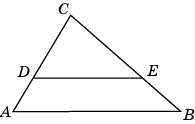 Ответ: 9.
[Speaker Notes: В режиме слайдов ответы появляются после кликанья мышкой]
Упражнение 14
На рисунке DE = 10, CE = 8,  BC = 12, угол BAC равен углу EDC. Найдите AB.
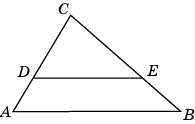 Ответ: 15.
[Speaker Notes: В режиме слайдов ответы появляются после кликанья мышкой]
Упражнение 15
На рисунке CE = 4, DE = 6,  AE = 12,  AB параллельна CD. Найдите BE.
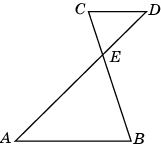 Ответ: 8.
[Speaker Notes: В режиме слайдов ответы появляются после кликанья мышкой]
Упражнение 16
На рисунке CE = 4, CD = 5,  BE = 8,  AB параллельна CD. Найдите AB.
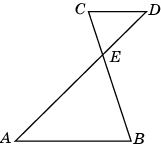 Ответ: 10.
[Speaker Notes: В режиме слайдов ответы появляются после кликанья мышкой]
Упражнение 17
На рисунке AB = 4, BE = 8, DE = 5, прямая AB перпендикулярна прямой BD, CD перпендикулярна BD и EA перпендикулярна EC. Найдите CD.
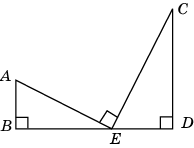 Ответ: 10.
[Speaker Notes: В режиме слайдов ответы появляются после кликанья мышкой]
Упражнение 18
На рисунке AB = 3, DE = 5, CD = 10, прямая AB перпендикулярна прямой BD, CD перпендикулярна BD и EA перпендикулярна EC. Найдите BE.
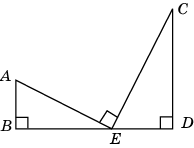 Ответ: 6.
[Speaker Notes: В режиме слайдов ответы появляются после кликанья мышкой]
Упражнение 19
Основания трапеции ABCD равны 5 и 2. Отрезок EF, соединяющий точки на боковых сторонах, параллелен основаниям. Точка F делит боковую сторону BC в отношении 2:1. Найдите EF.
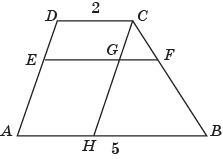 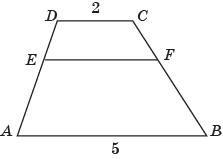 Решение. Через точку C проведём прямую, параллельную AD. Обозначим G и H её точки пересечения соответственно с прямыми EF и AB. Треугольник CFG подобен треугольнику CBH, FG = 0,5BH = 1,5, EG = 2. Следовательно, EF = 3,5.
[Speaker Notes: В режиме слайдов ответы появляются после кликанья мышкой]
Упражнение 20
Можно ли треугольник пересечь прямой, непараллельной его сторонам, так, чтобы отсечь от него подобный треугольник? В каком случае это невозможно?
Ответ: Можно, если треугольник неравносторонний.
[Speaker Notes: В режиме слайдов ответы появляются после кликанья мышкой]
Ответ:          .
Упражнение 21
В треугольник АВС вписан ромб ADEF так, что угол А у них общий, а вершина Е находится на стороне ВС. Найдите сторону ромба, если АВ = с и АС = b.
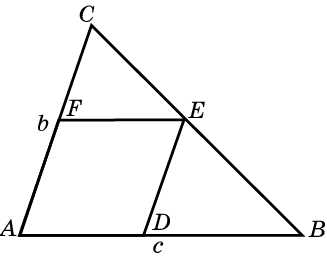 [Speaker Notes: В режиме слайдов ответы появляются после кликанья мышкой]
Ответ:          .
Упражнение 22
В треугольник со стороной а и высотой h, опущенной на нее, вписан квадрат так, что две его вершины лежат на этой стороне треугольника, а другие две – на двух других сторонах треугольника. Найдите сторону квадрата.
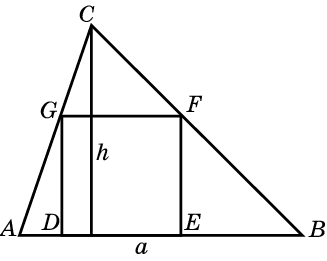 [Speaker Notes: В режиме слайдов ответы появляются после кликанья мышкой]
Упражнение 23
Докажите, что отрезок, соединяющий середины оснований трапеции, проходит через точку пересечения её диагоналей.
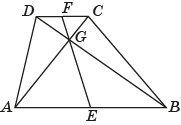 [Speaker Notes: В режиме слайдов ответы появляются после кликанья мышкой]
Упражнение 24
Докажите, что отрезок, соединяющий точку пересечения продолжения боковых сторон трапеции и середину одного её основания, проходит через середину второго основания этой трапеции.
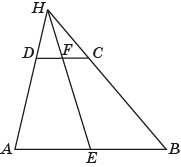 [Speaker Notes: В режиме слайдов ответы появляются после кликанья мышкой]
Упражнение 25
Докажите, что точка пересечения продолжения боковых сторон трапеции, середины её оснований и точка пересечения диагоналей принадлежат одной прямой.
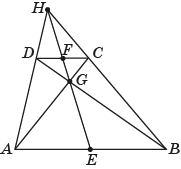 Доказательство. Обозначим E, F середины оснований соответственно AB и CD трапеции ABCD, H – точку пересечения продолжения боковых сторон AD и BC, G – точку пересечения диагоналей.	По доказанному в упражнении 22 точки E, F, G принадлежат одной прямой. По доказанному в упражнении 23 точки E, F, H принадлежат одной прямой. Следовательно, точки E, F, G, H принадлежат одной прямой.
[Speaker Notes: В режиме слайдов ответы появляются после кликанья мышкой]